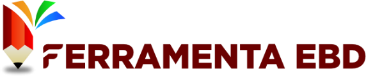 🚫 Proibido Compartilhamento e Revenda 🚫

Este slide é de propriedade exclusiva da Ferramenta EBD - Abra a Jaula e destina-se apenas ao uso dos assinantes. Qualquer compartilhamento, revenda ou distribuição não autorizada é estritamente proibido.

🔒 Uso Exclusivo do Assinante 🔒

Este conteúdo é exclusivo e deve ser utilizado somente pelo assinante da Ferramenta EBD. Qualquer reprodução, total ou parcial, sem autorização expressa é considerada uma violação dos direitos autorais.

🏴‍☠ Pirataria é Crime! 🏴‍☠

Se você encontrar este slide sendo vendido ou baixado por meio de sites, blogs ou grupos de redes sociais, saiba que isso está sendo feito de forma pirata e por má fé. Denuncie qualquer uso indevido!

Caso tenha adquirido esse material em outro lugar que não seja na plataforma da Ferramenta EBD – Abra a Jaula, abençoe o trabalho e esforço dos produtores para que possam continuar produzindo. Aperte neste link e seja assinante do material original:  https://abraajaula.com/ferramenta-ebd/

Não se preocupe, essa folha de slide não atrapalhará sua apresentação. 



Att
Equipe: Ferramenta EBD
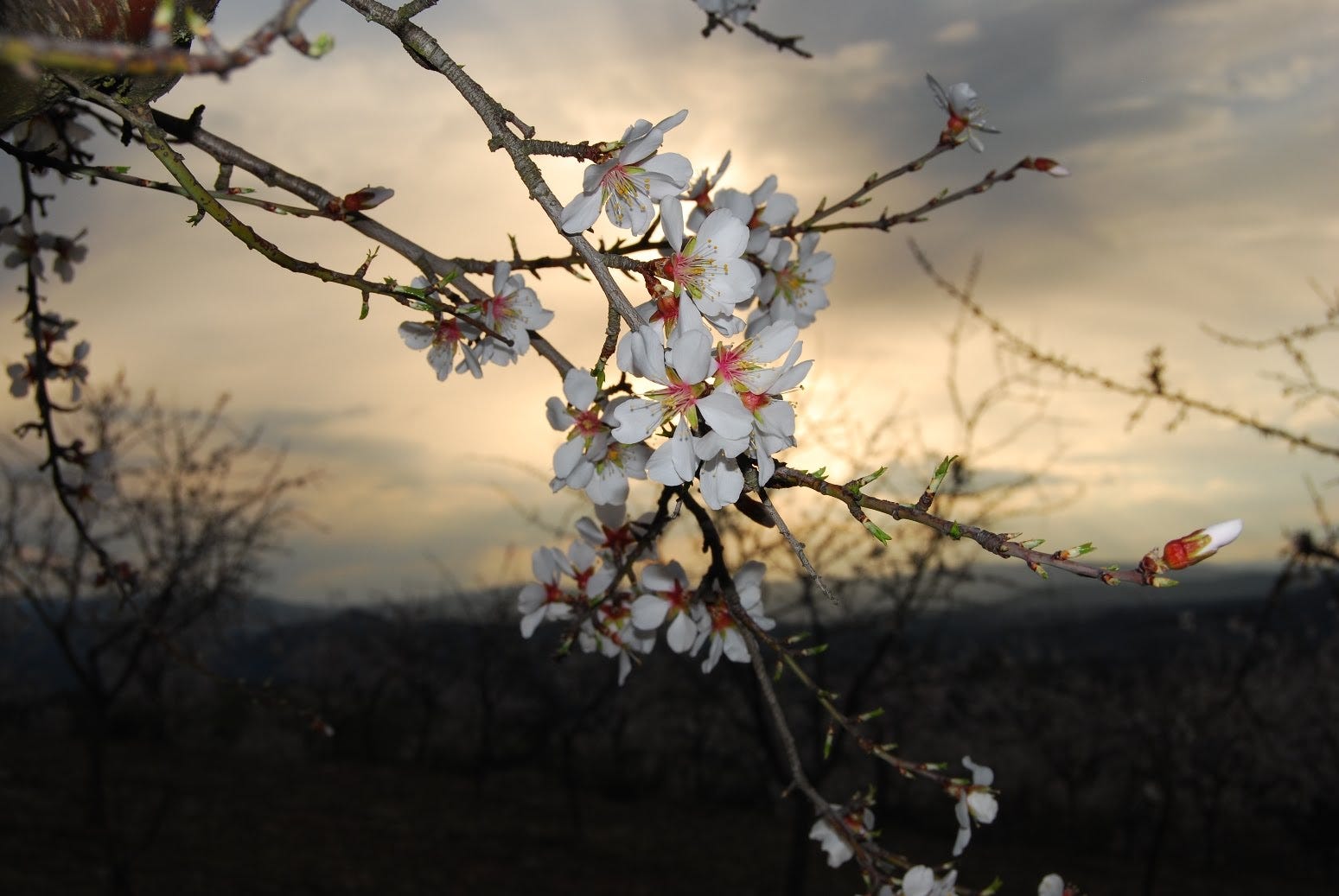 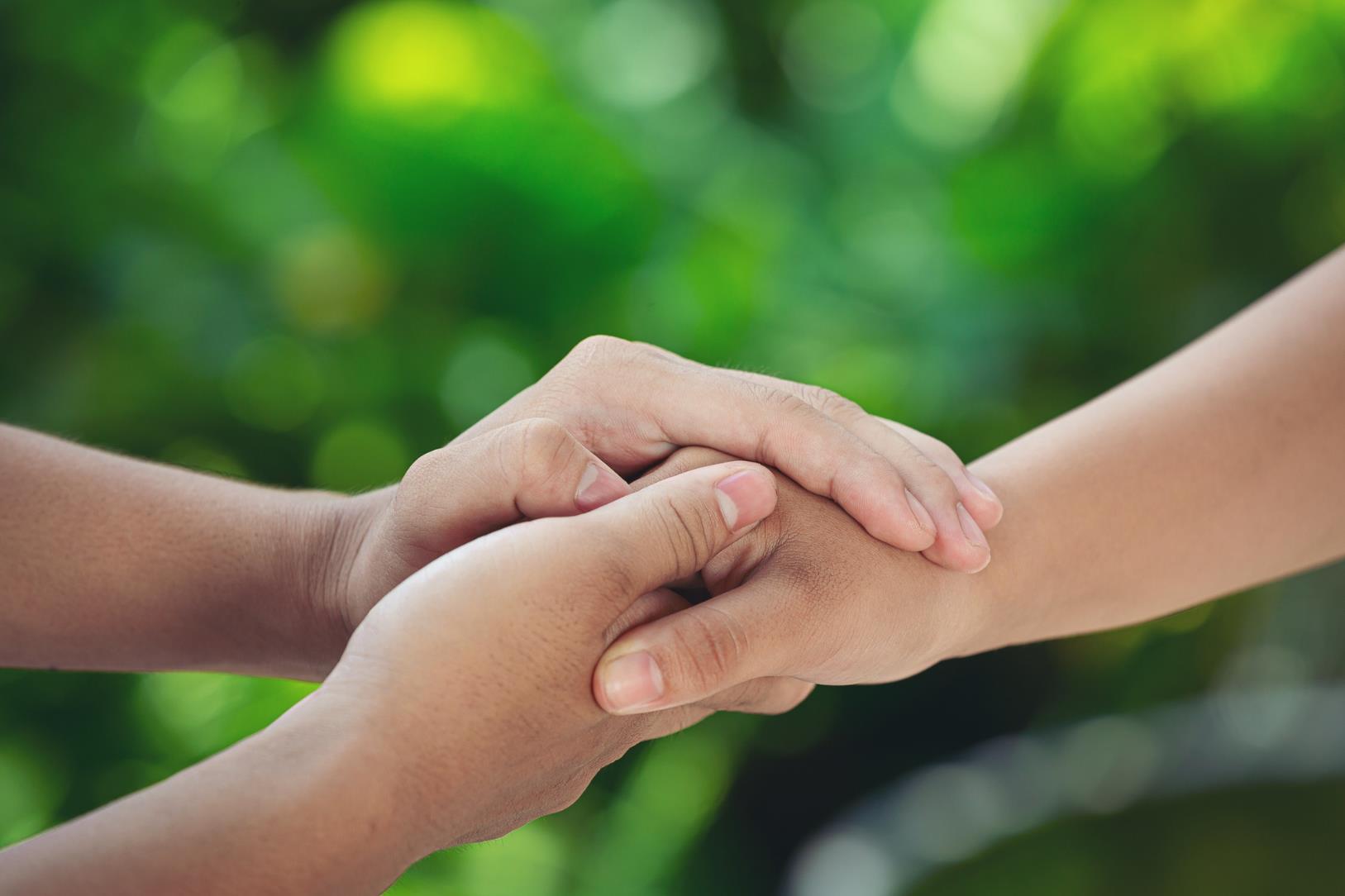 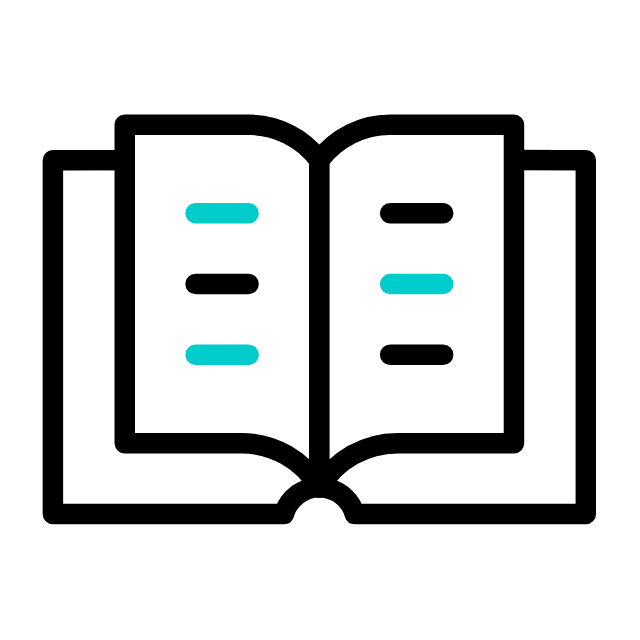 LIÇÃO 02
Sabedoria, Proteção e Confiança
13 de Outubro de 2024
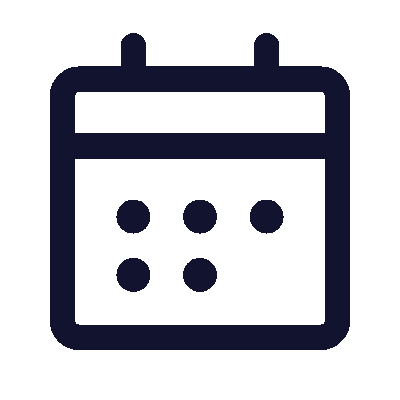 4º trimestre 2024
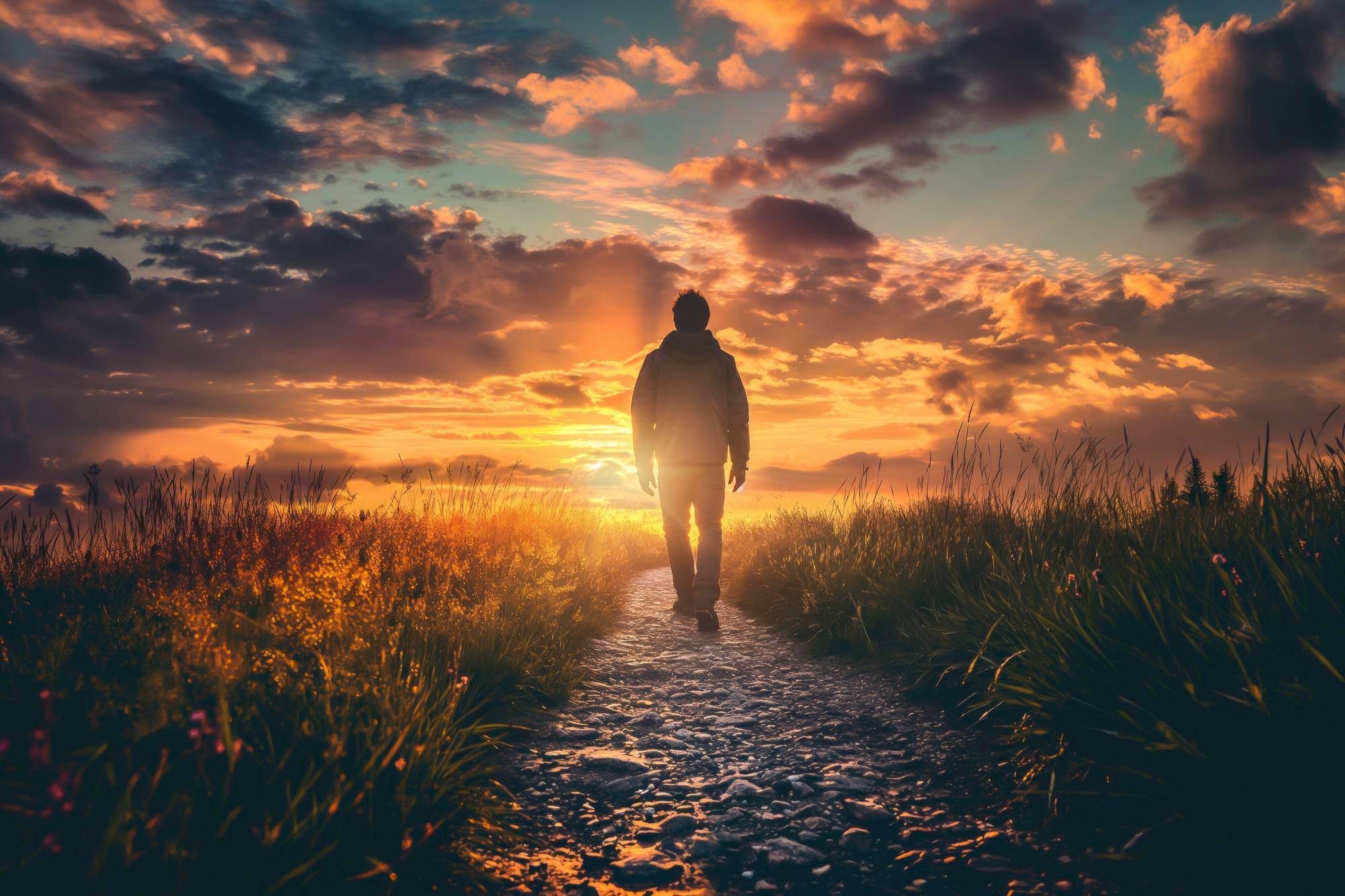 TEXTO PRINCIPAL
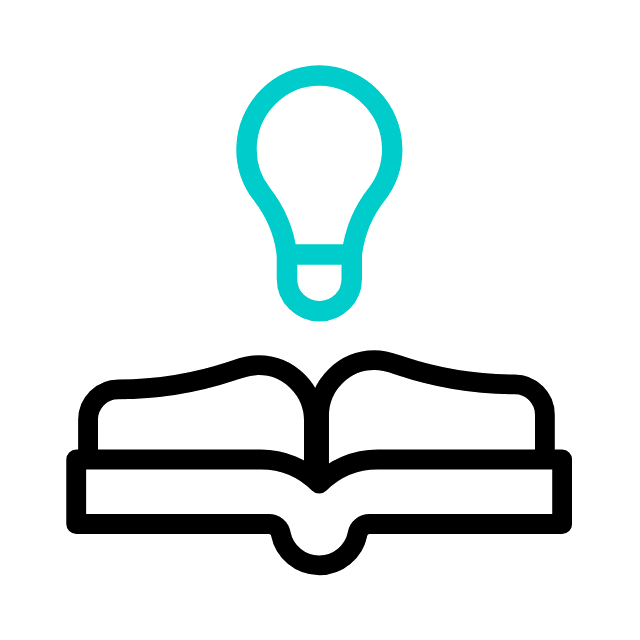 “Então, andarás com confiança no teu caminho, e não tropeçarás no teu pé. Quando te deitares, não temerás; sim, tu te deitarás, e o teu sono será suave.” (Pv 3.23,24)
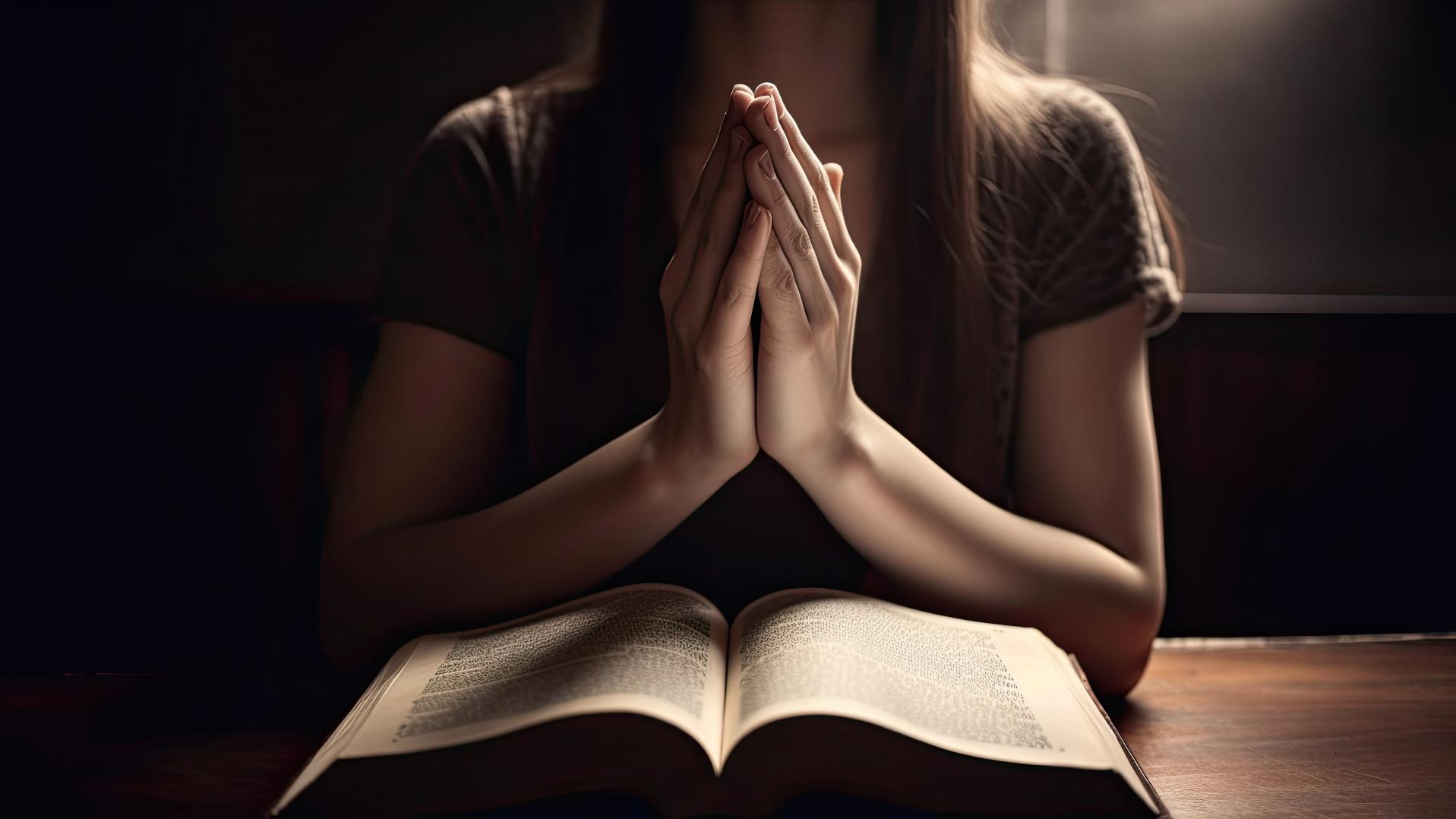 RESUMO DA LIÇÃO
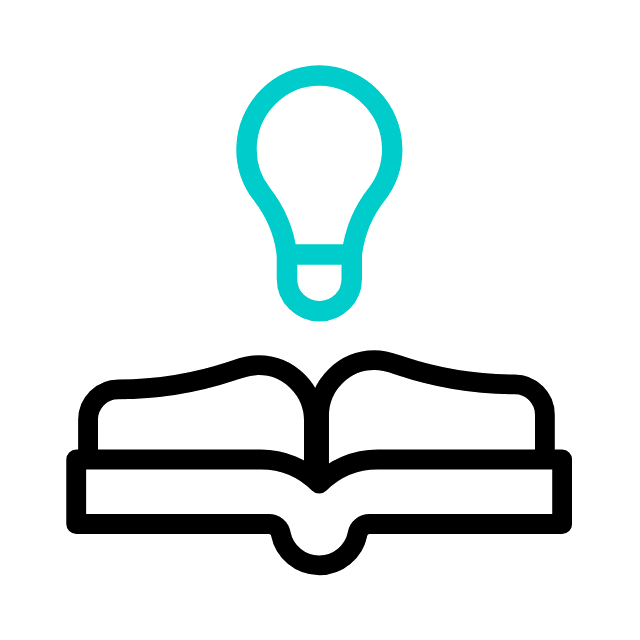 Quem cultiva a sabedoria bíblica no coração desfruta de proteção e confiança na vida cristã.
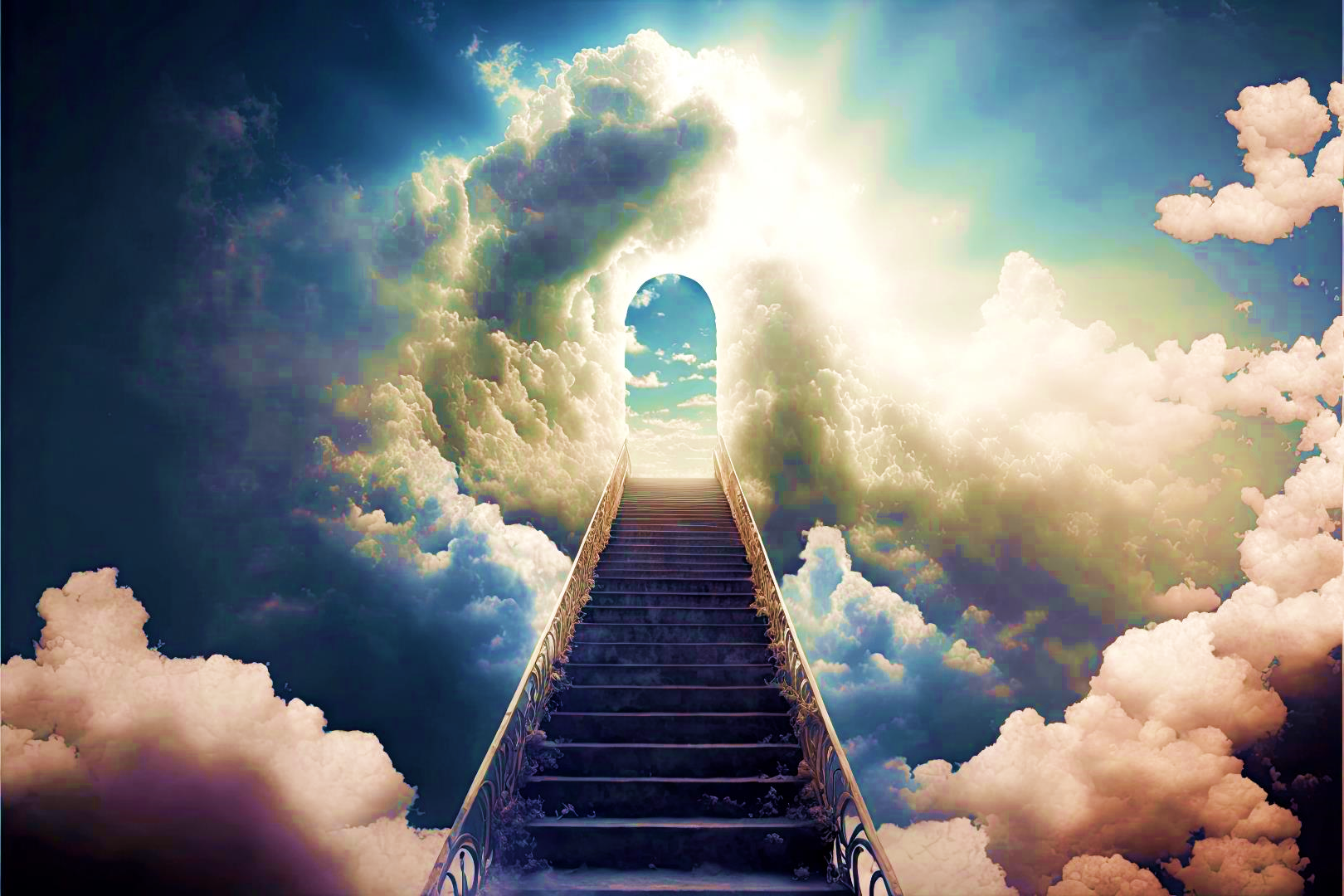 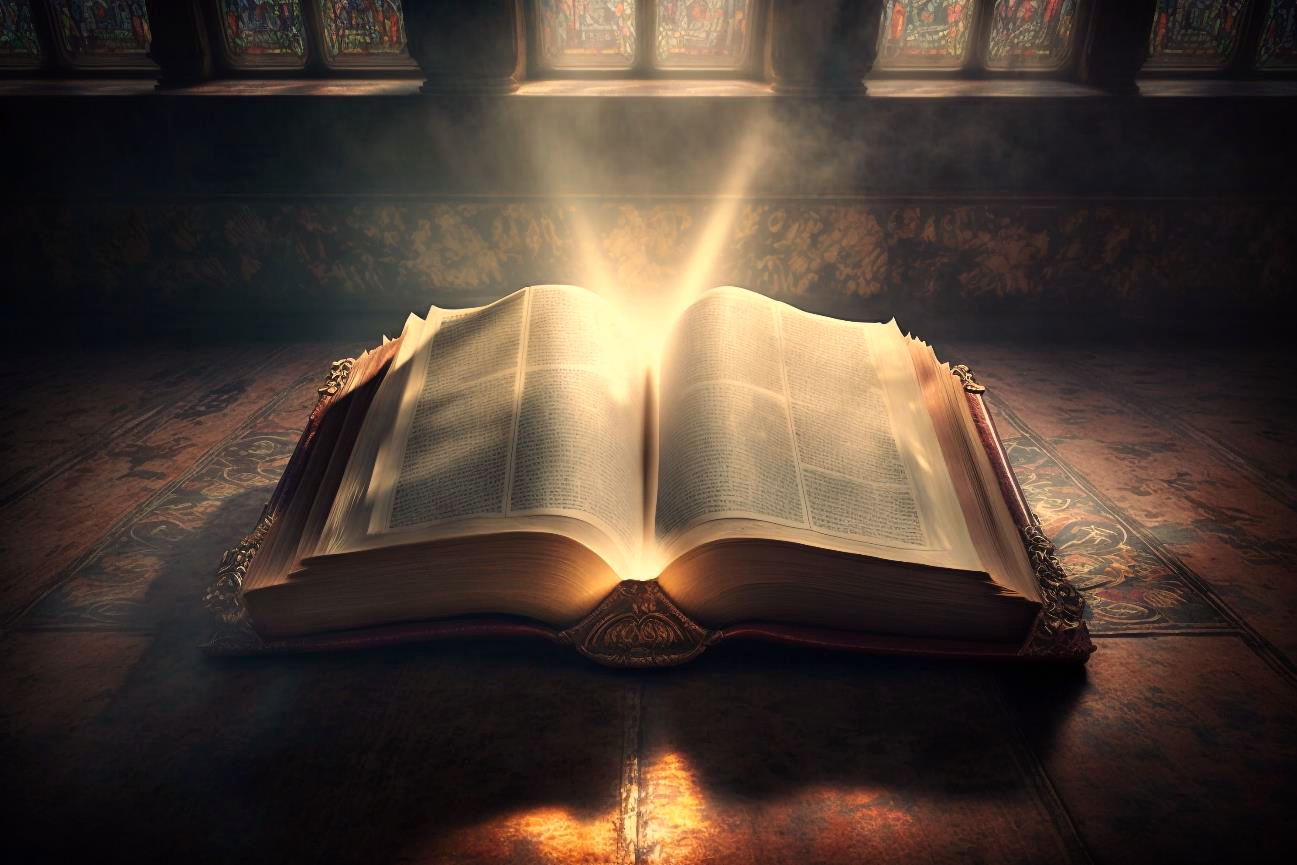 TEXTO BÍBLICO
Provérbios 2.1-11; 3.21-26
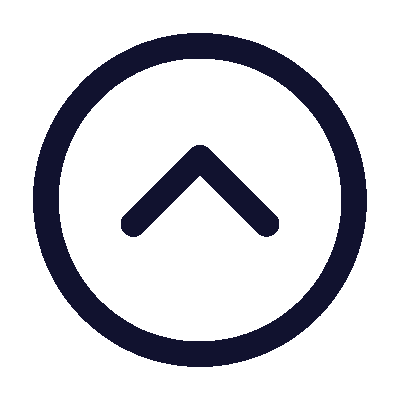 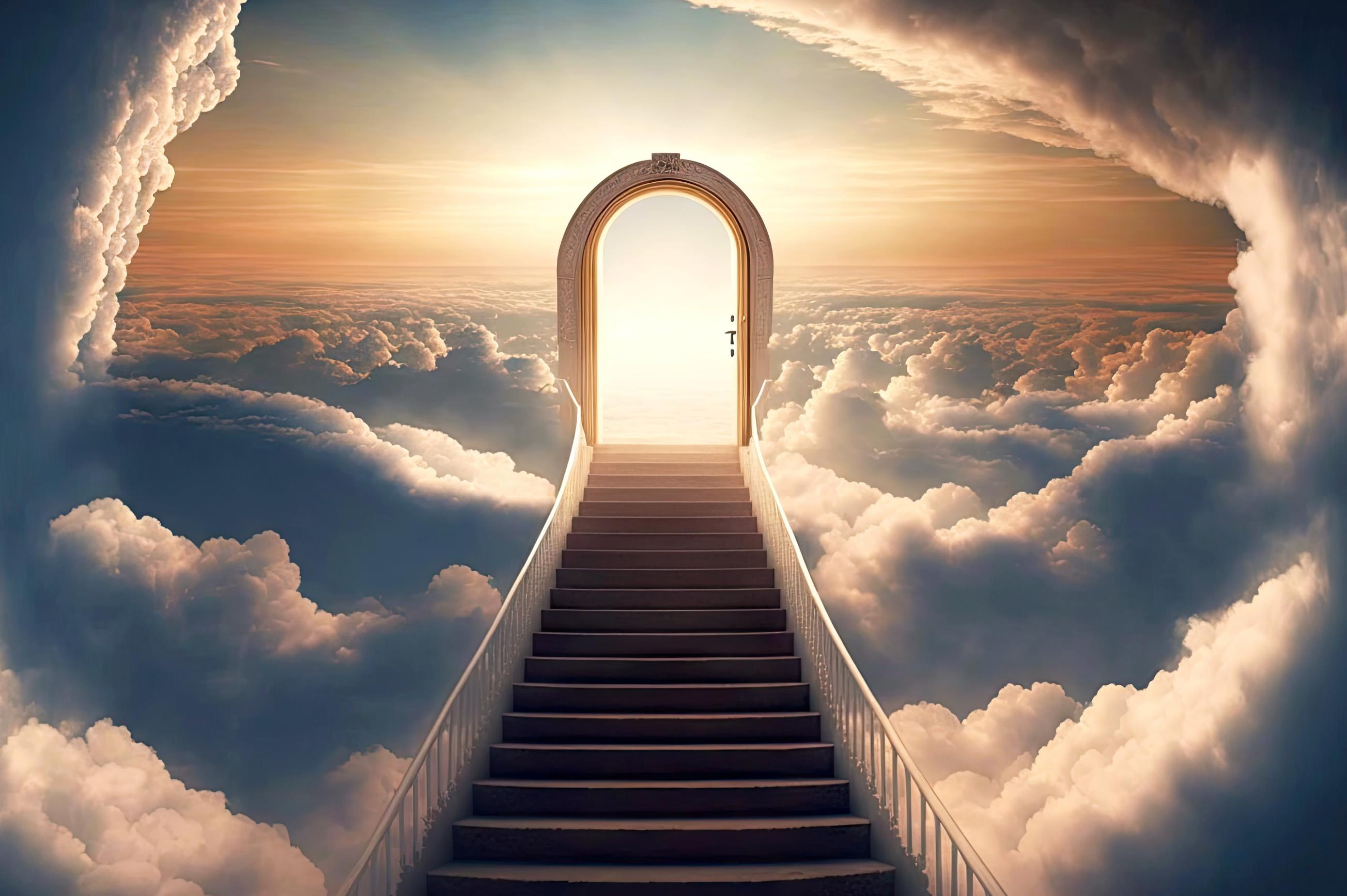 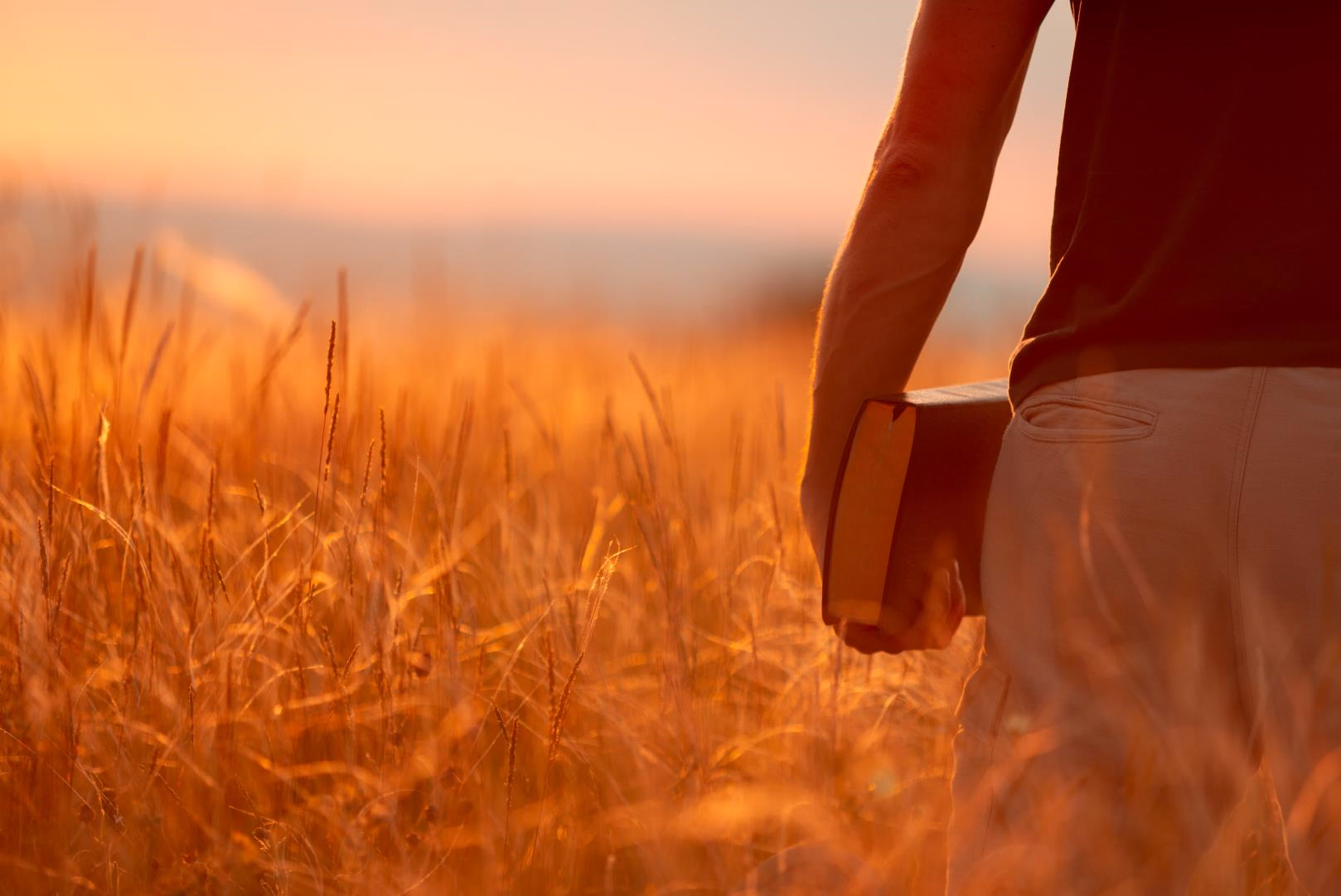 INTRODUÇÃO
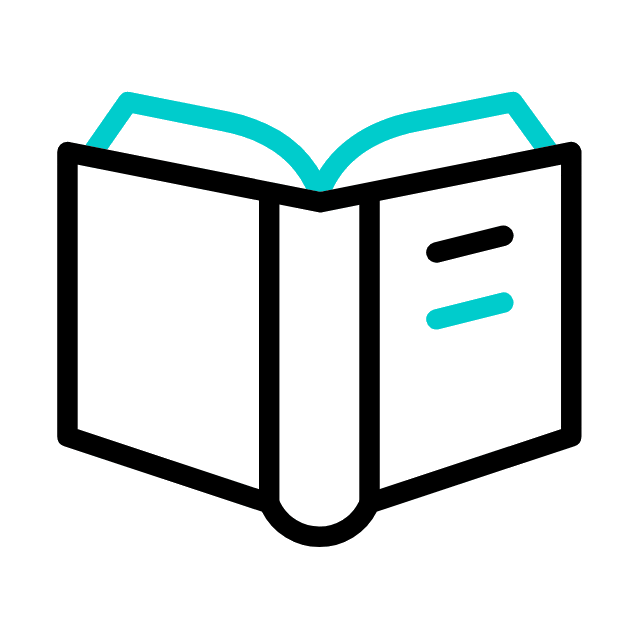 Nesta lição, estudaremos o fruto da sabedoria divina manifestado na vida de quem a busca como a proteção e a confiança na vida espiritual e moral. Veremos que essa sabedoria desenvolve a maturidade cristã dentro
de nós.
OBJETIVOS DA LIÇÃO
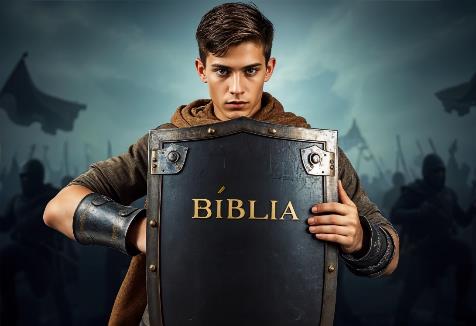 1. MOSTRAR
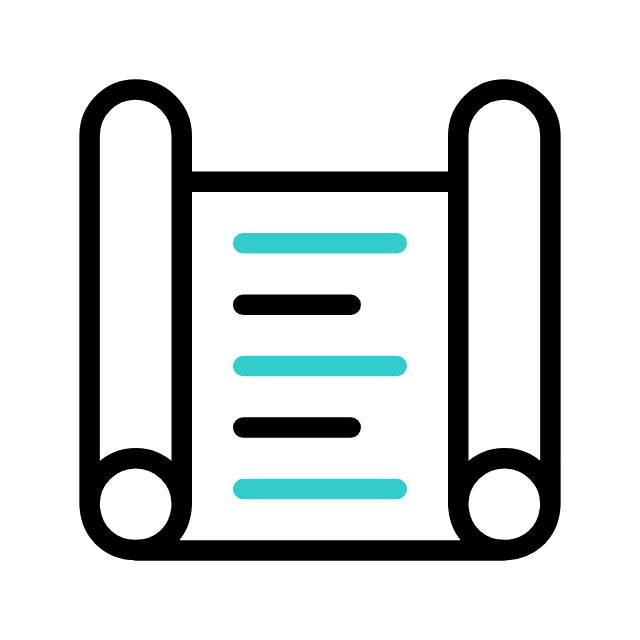 que a sabedoria é um escudo protetor
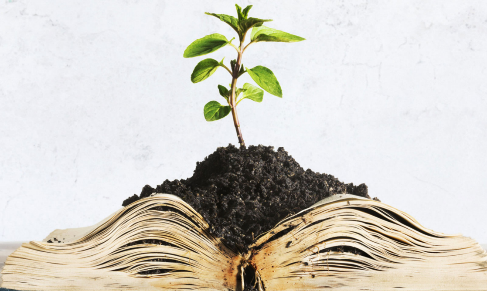 2. COMPREENDER
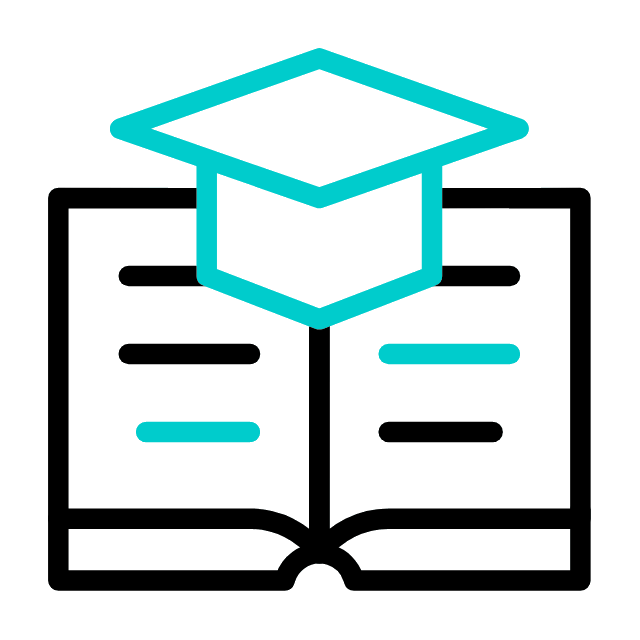 que a sabedoria está relacionada com a maturidade cristã
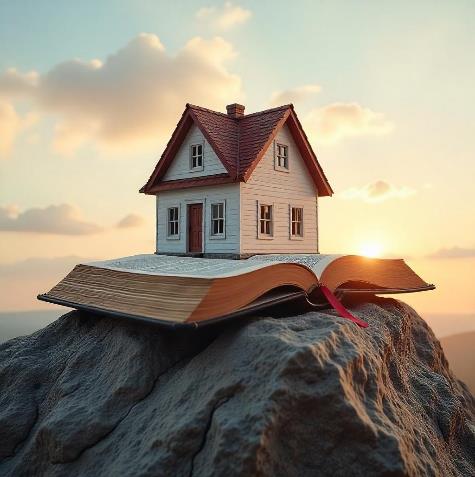 3. REFLETIR
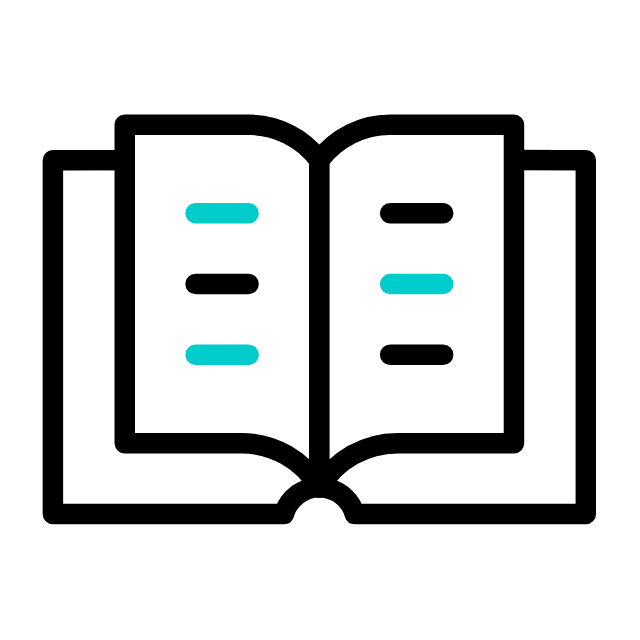 a respeito da sabedoria como fonte de vida, proteção e confiança
1
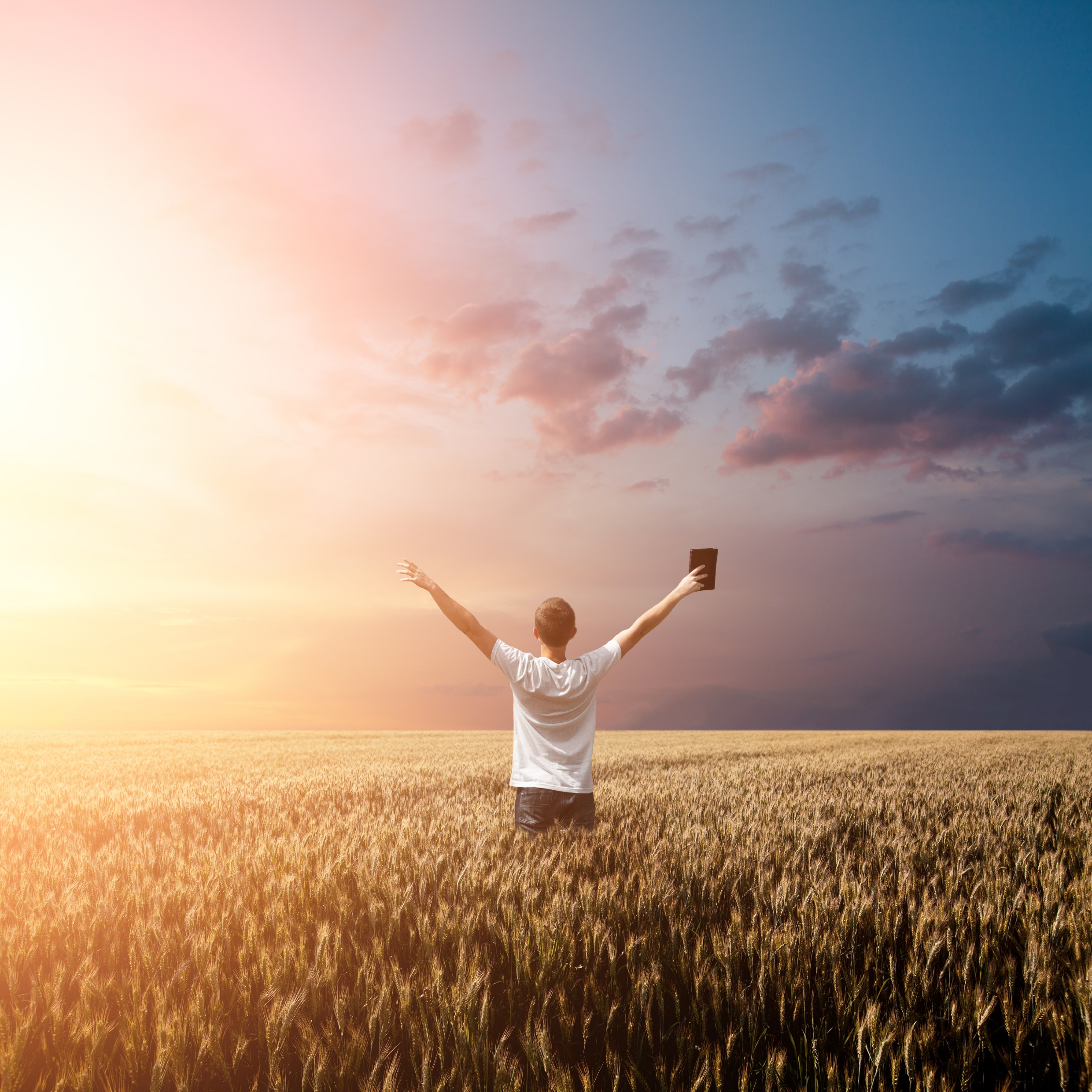 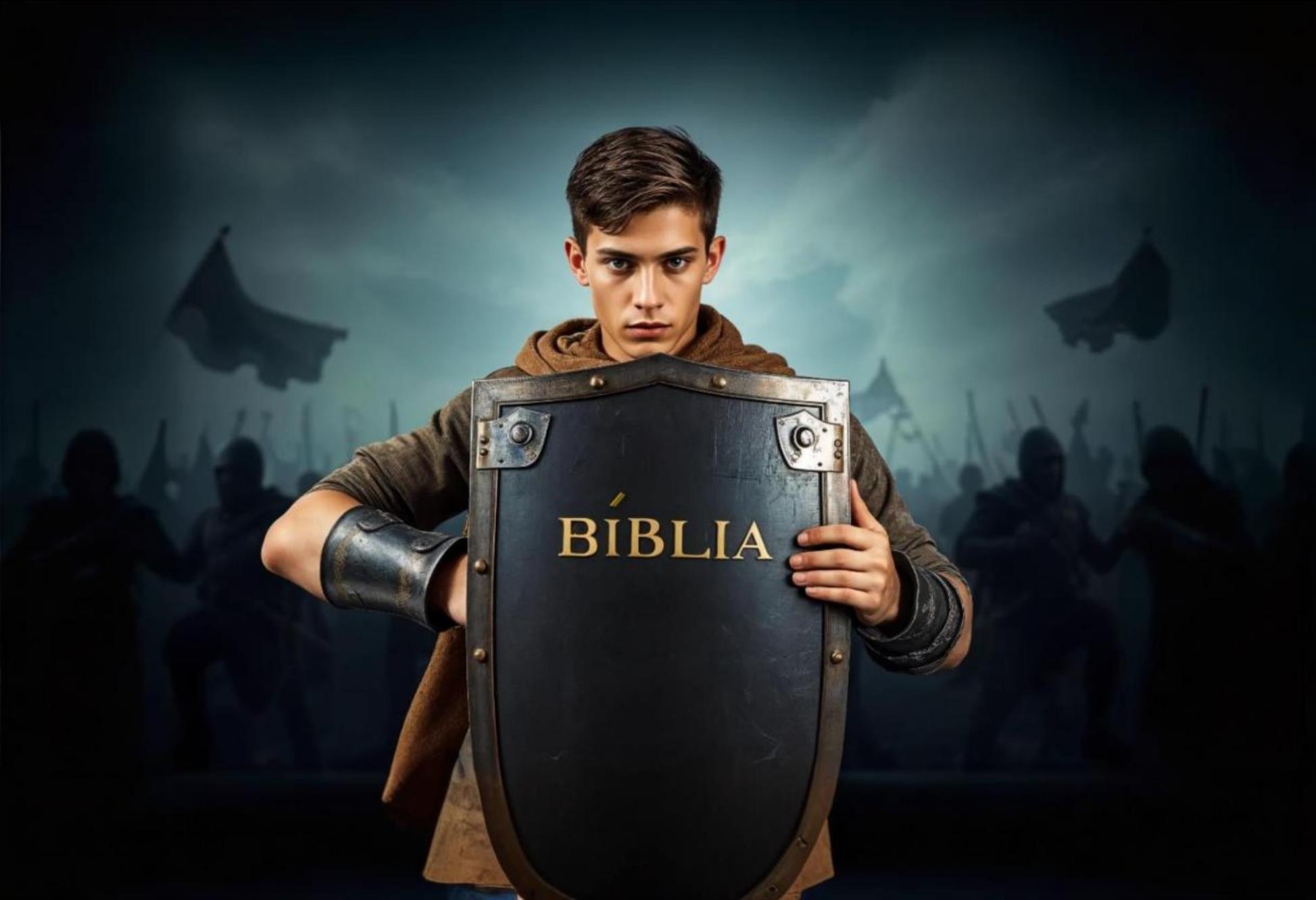 SABEDORIA COMO ESCUDO PROTETOR
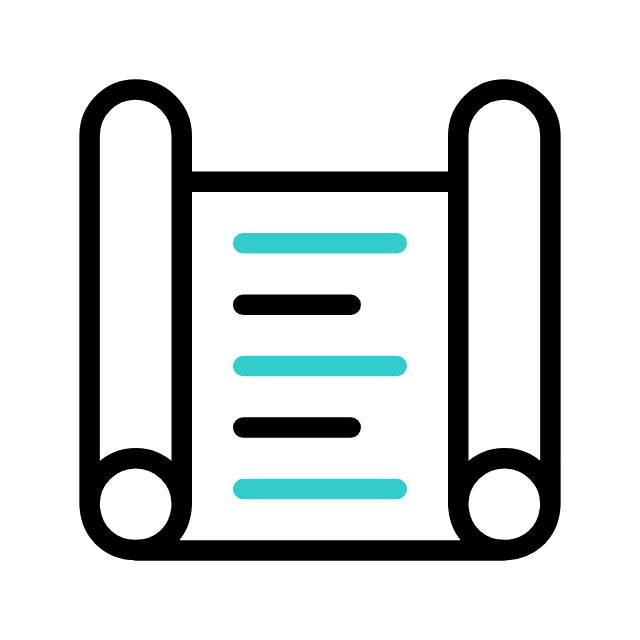 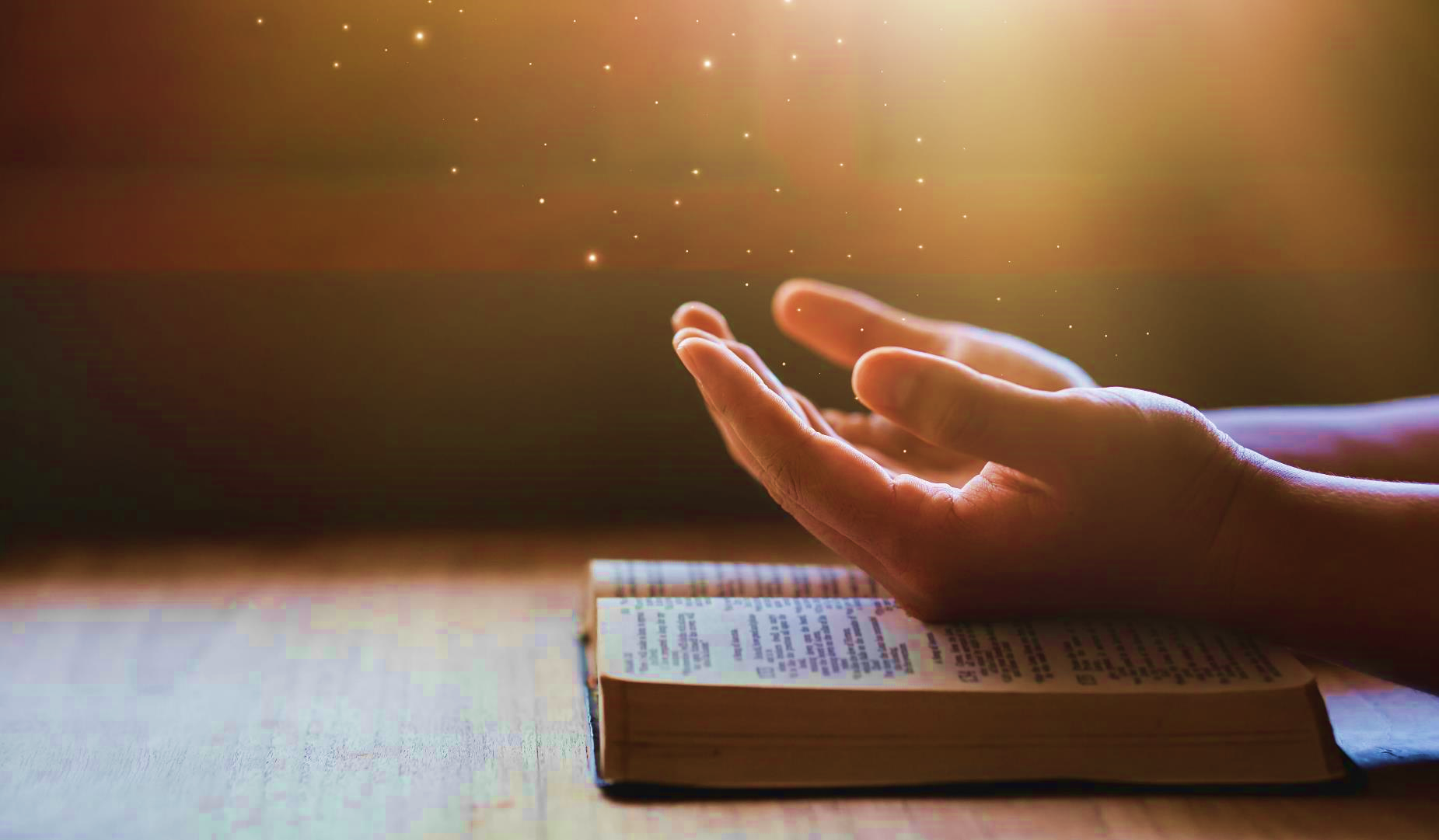 1. estrutura do capítulo 2
Os versículos 1-4 trazem a condição para encontrar a sabedoria, os versículos 5-9 mostram as vitórias da sabedoria, os versículos 11-19 descrevem essas vitórias e os versículos
20-22 concluem o capítulo.
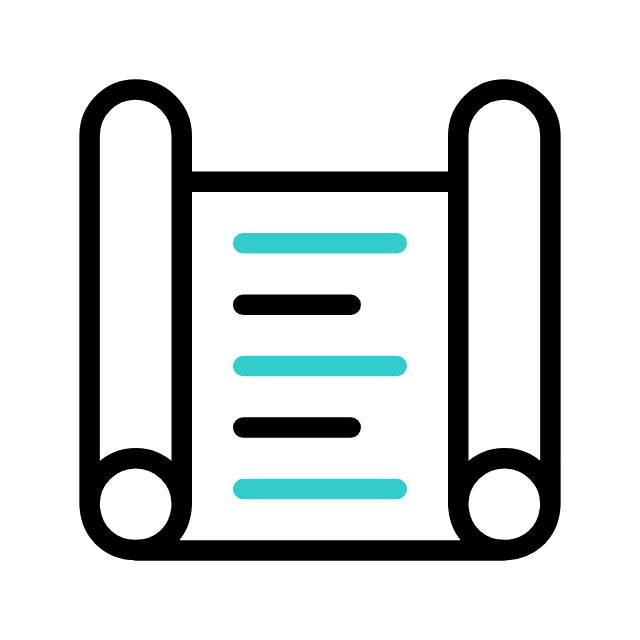 1. SABEDORIA COMO ESCUDO PROTETOR
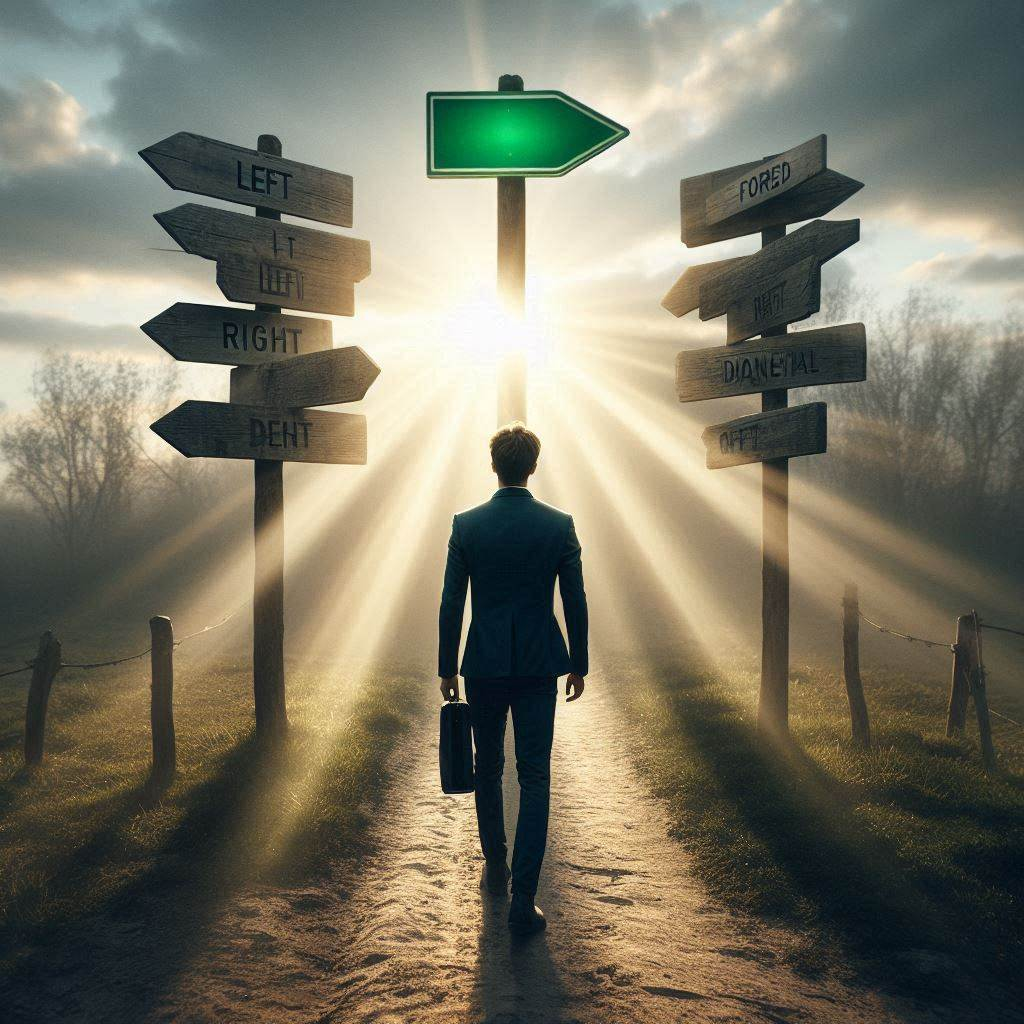 2. A sabedoria como escudo
A vida de retidão e sinceridade como consequência de quem se torna sábio em Deus carrega consigo uma virtude protetora que vem do alto e que nos permite discernir tudo o que agrada a Deus daquilo que não o agrada (Tg 3.17), Nesse sentido,
os nossos passos estarão seguros espiritual e moralmente.
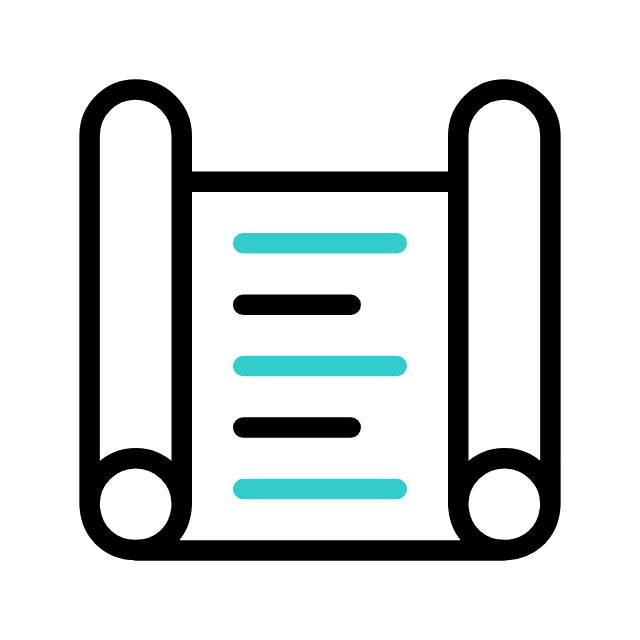 1. SABEDORIA COMO ESCUDO PROTETOR
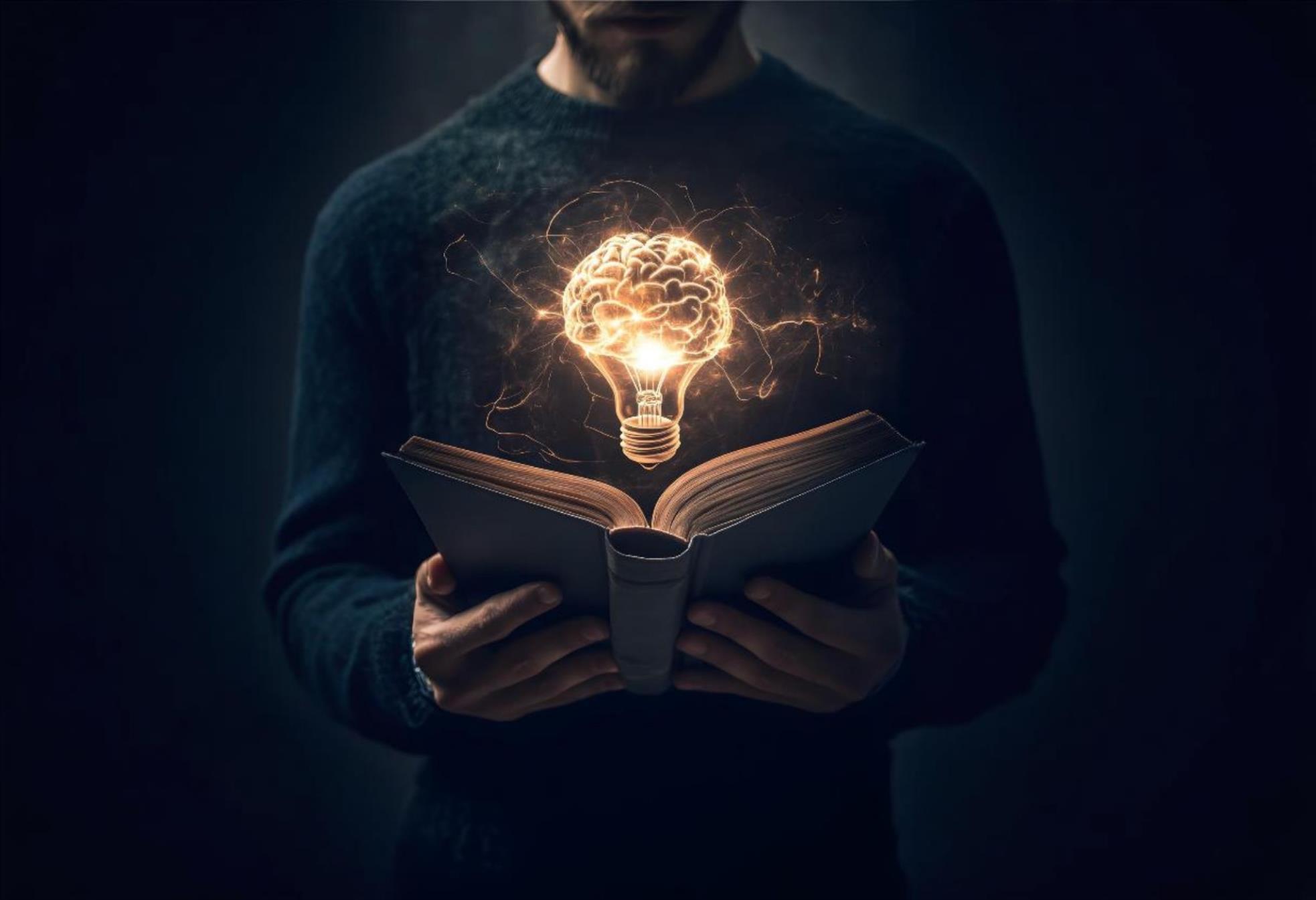 3. Sabedoria no coração
Na sabedoria bíblica, coração engloba intelecto, moralidade e emoção, ou poderíamos dizer também que conglomera pensamento, sentimento e vontade (Gn 6.5; Dt 4.9: 2 Sm 7.3).
A Bíblia nos diz:
“Porquanto a sabedoria
entrará no teu coração” (v.10).
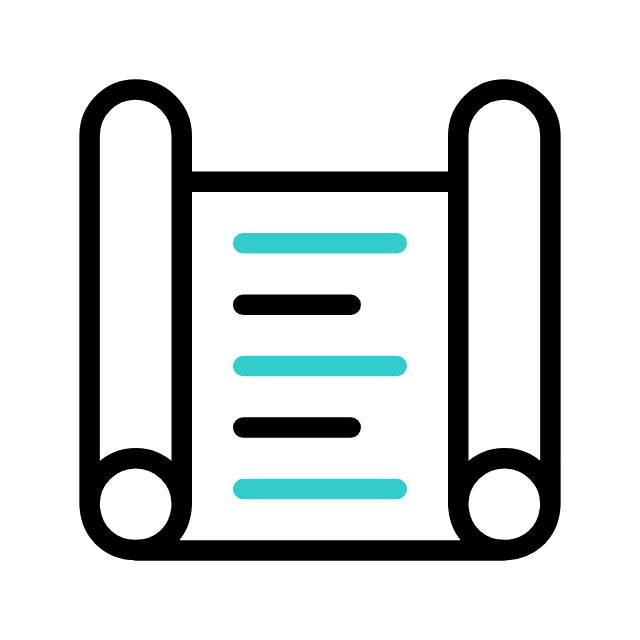 1. SABEDORIA COMO ESCUDO PROTETOR
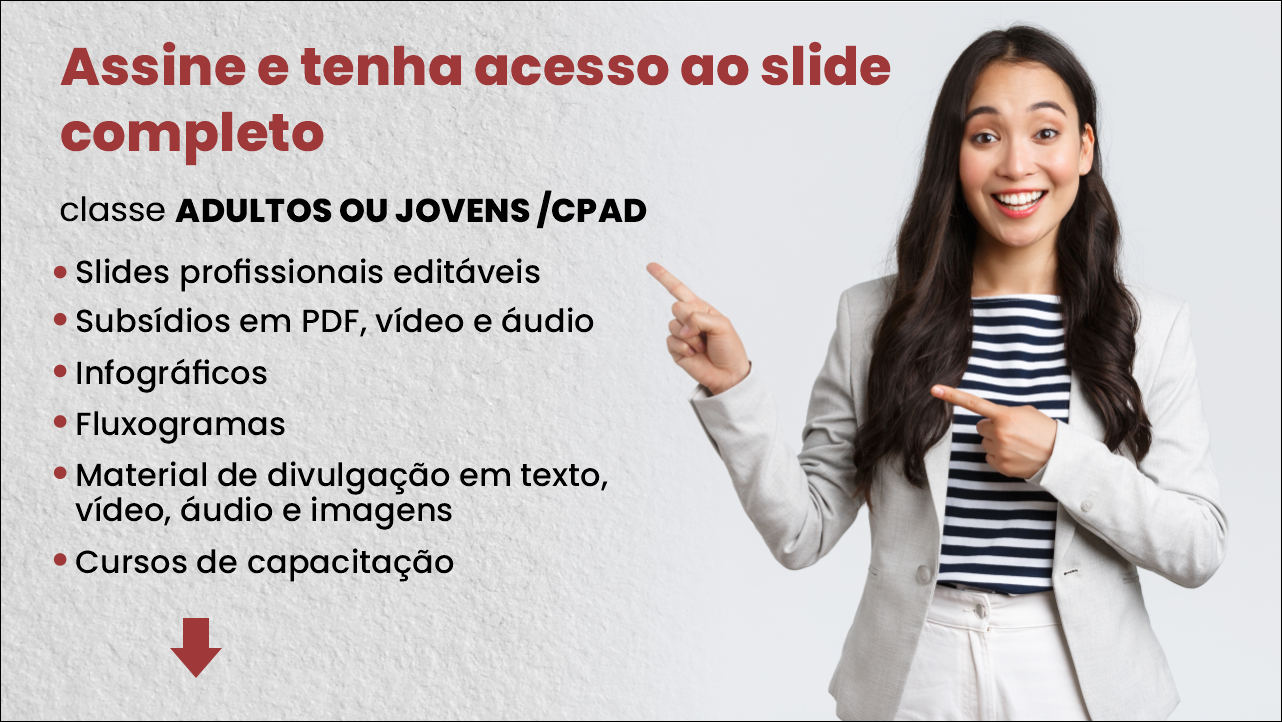 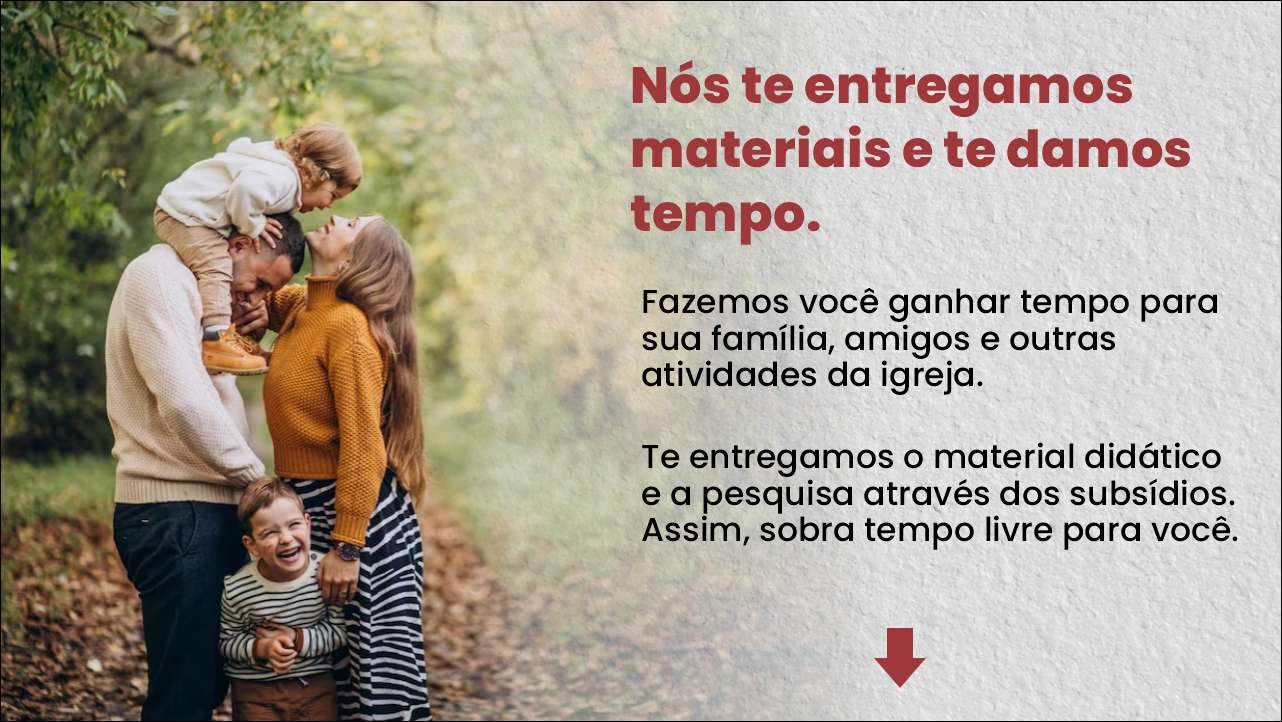 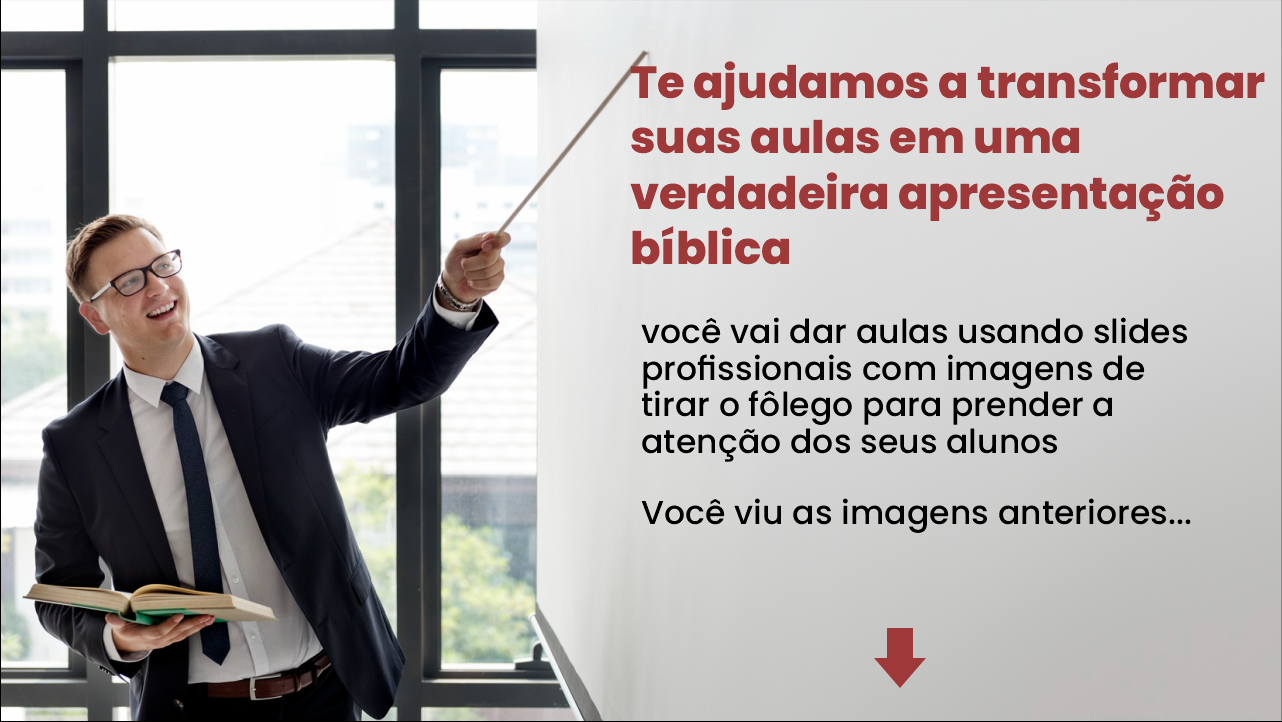 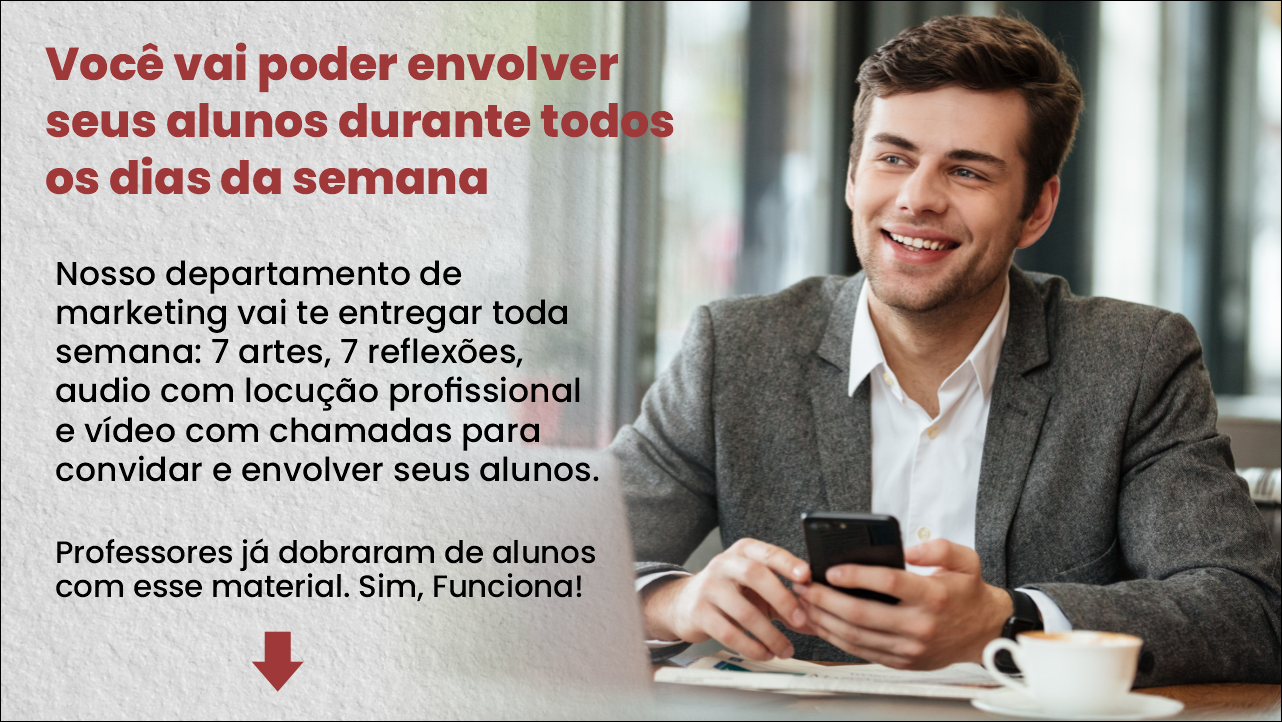